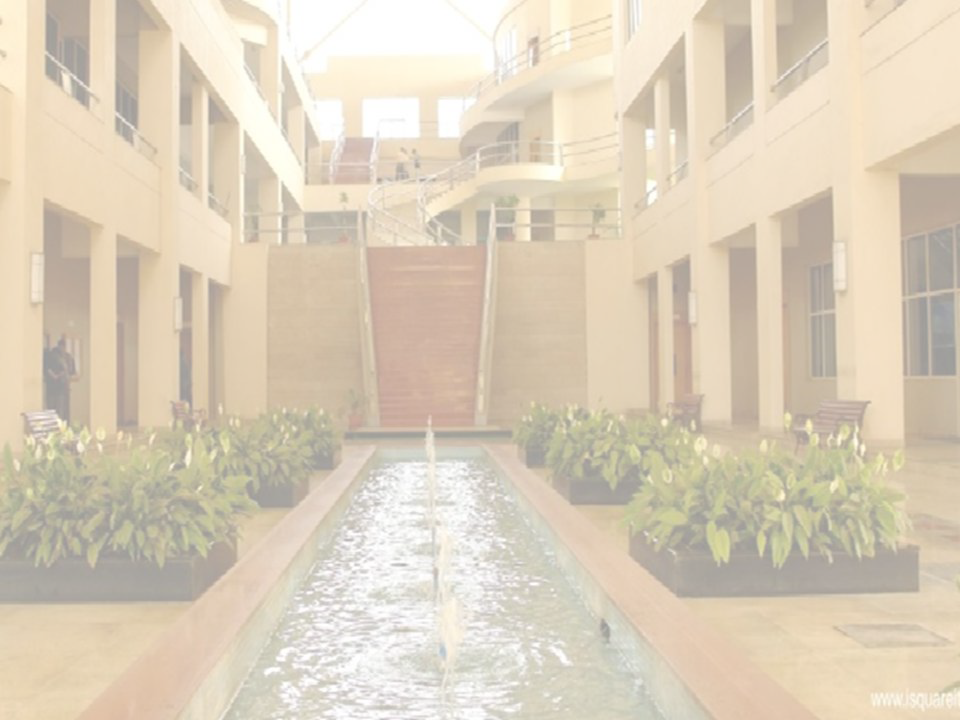 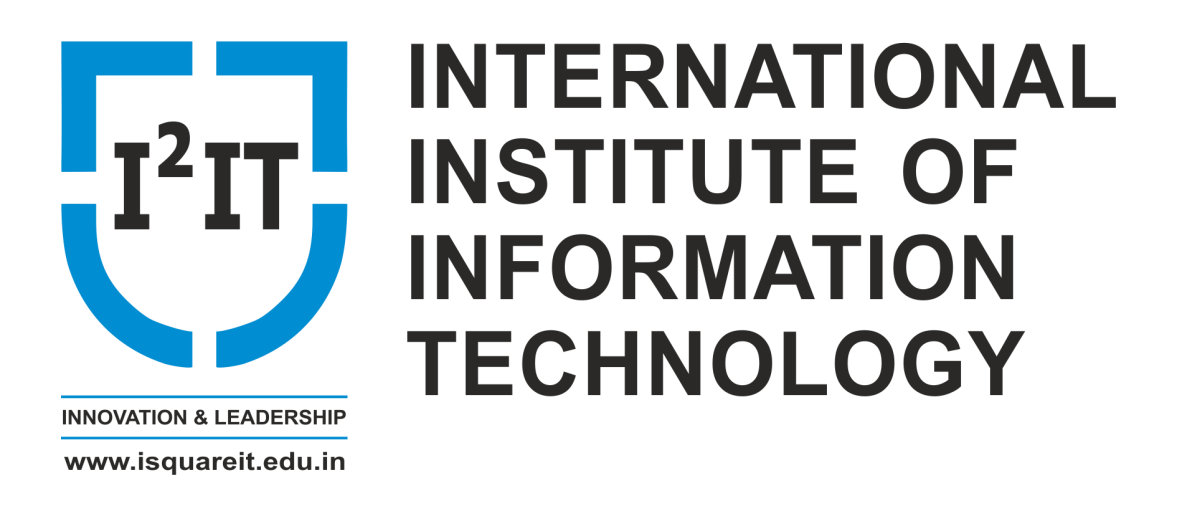 Basics of Computer Graphics
Prof. Vishal R. Chaudhary
International Institute of Information Technology, I²IT
www.isquareit.edu.in
Outline
What is Computer Graphics?
Advantages of Computer Graphics.
Application of Computer Graphics.
Basics of Computer Graphics.
Various display devices.
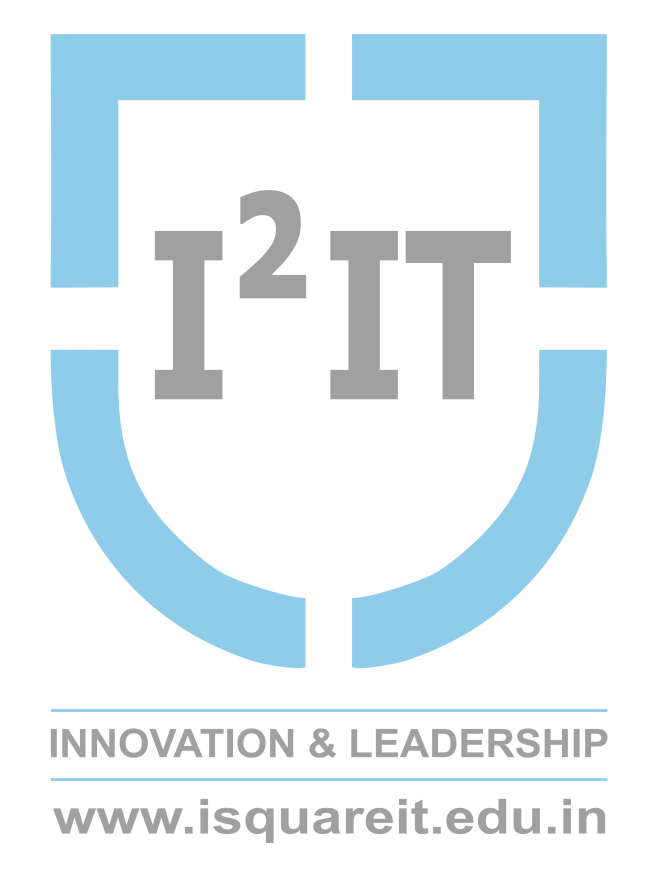 International Institute of Information Technology, I²IT, P-14, Rajiv Gandhi Infotech Park, Hinjawadi Phase 1, Pune - 411 057 
 Phone - +91 20 22933441/2/3 | Website - www.isquareit.edu.in | Email - info@isquareit.edu.in
What is Computer Graphics?
Computer graphics is an art of drawing lines, charts, pictures, etc. using computers with the help of programming and tools. 
Computer graphics image is made up of number of pixels. 
Picture Element (Pixel) is the smallest addressable graphical unit represented on the computer screen.
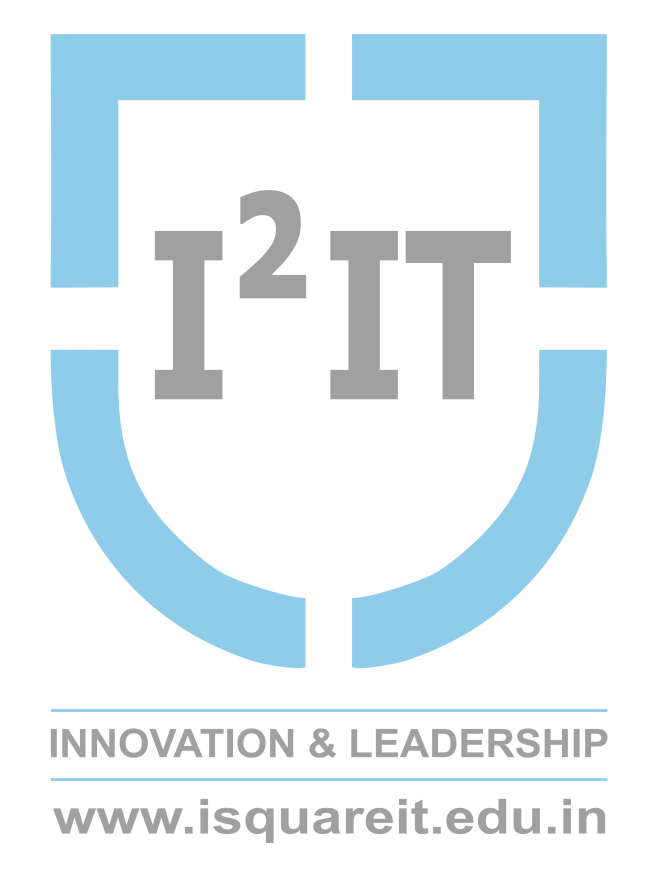 International Institute of Information Technology, I²IT, P-14, Rajiv Gandhi Infotech Park, Hinjawadi Phase 1, Pune - 411 057 
 Phone - +91 20 22933441/2/3 | Website - www.isquareit.edu.in | Email - info@isquareit.edu.in
Advantages of Computer Graphics
Most effective and commonly used ways of communication with computer.
It provides tools for producing 
picture of “real-world” ,
synthetic objects such as mathematical surfaces in 4D and 
data that have no inherent geometry such as survey result
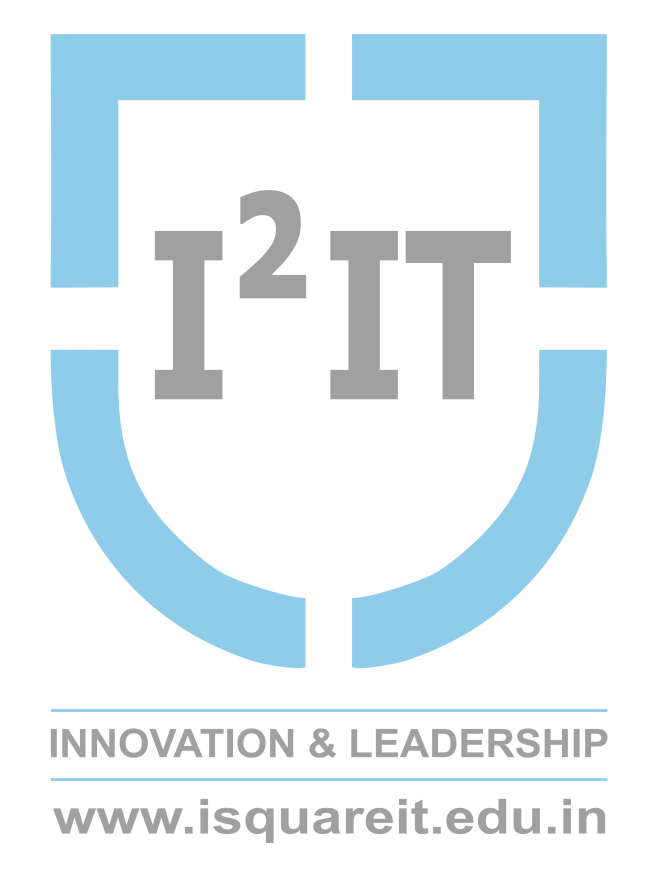 International Institute of Information Technology, I²IT, P-14, Rajiv Gandhi Infotech Park, Hinjawadi Phase 1, Pune - 411 057 
 Phone - +91 20 22933441/2/3 | Website - www.isquareit.edu.in | Email - info@isquareit.edu.in
Contd.
Possible to produce animations.
Can move objects as well as observes as per requirement
example walk through made by builder to show flat interior and surrounding.
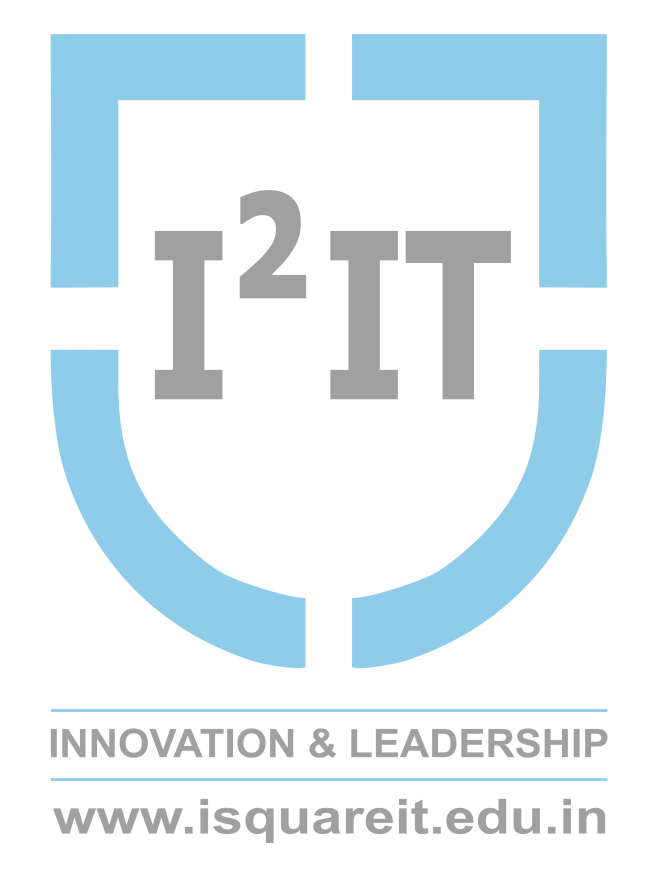 International Institute of Information Technology, I²IT, P-14, Rajiv Gandhi Infotech Park, Hinjawadi Phase 1, Pune - 411 057 
 Phone - +91 20 22933441/2/3 | Website - www.isquareit.edu.in | Email - info@isquareit.edu.in
Application of Computer Graphics
User interface 
Example: App icon
Simulation and animation
Example: Cartoon films
Plotting of graphs and charts
Example: Stock exchange
Computer aided drafting and design 
Example: Automobile parts designing
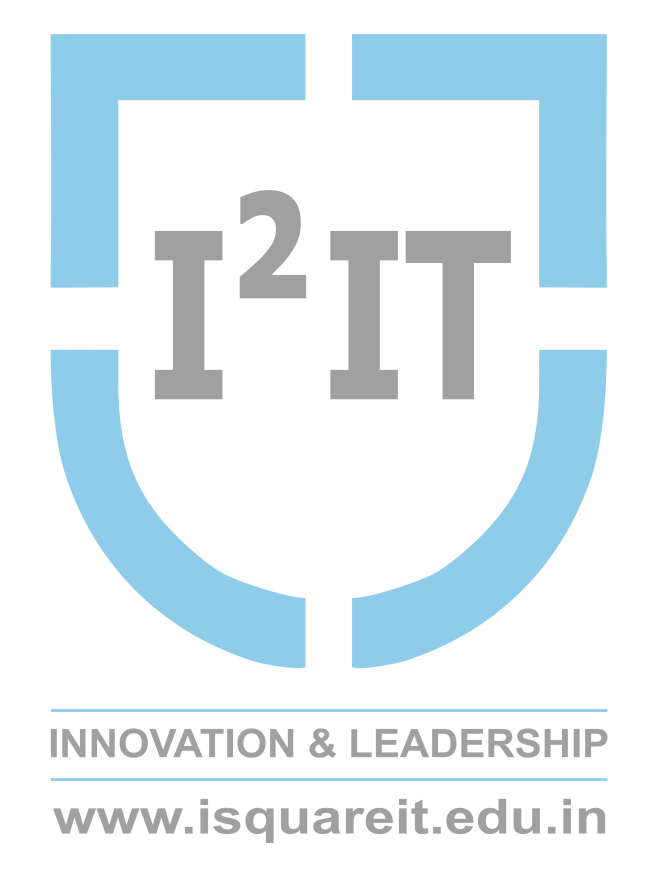 International Institute of Information Technology, I²IT, P-14, Rajiv Gandhi Infotech Park, Hinjawadi Phase 1, Pune - 411 057 
 Phone - +91 20 22933441/2/3 | Website - www.isquareit.edu.in | Email - info@isquareit.edu.in
Contd.
Art and commerce
Example: Creative pictures
Cartography
Example: Geographic maps
Education and training
Example: Models of physics
Image processing
Example: Editing Photos
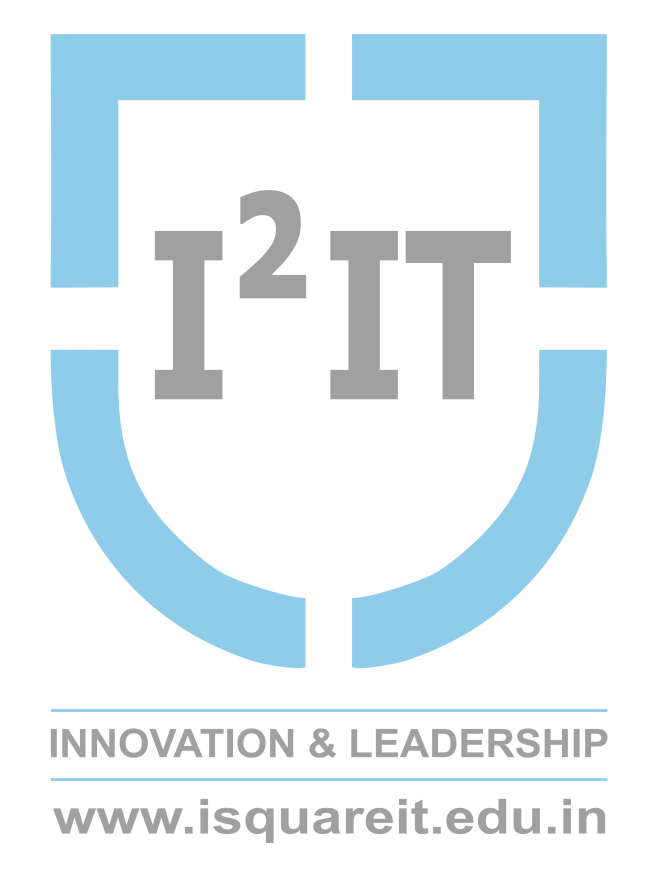 International Institute of Information Technology, I²IT, P-14, Rajiv Gandhi Infotech Park, Hinjawadi Phase 1, Pune - 411 057 
 Phone - +91 20 22933441/2/3 | Website - www.isquareit.edu.in | Email - info@isquareit.edu.in
Basics of Computer Graphics
In computer graphics picture or graphics objects are presented as a collection of discrete pixels.
We can control intensity and color of pixel which decide how picture look like.
The special procedure determines which pixel will provide the best approximation to the desired picture or graphics object, this process is known as Rasterization.
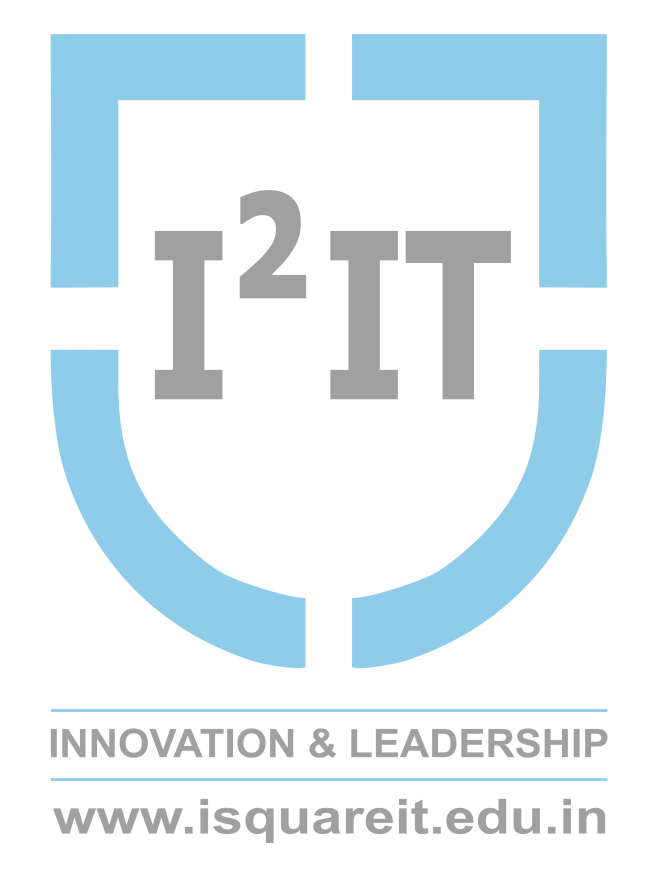 International Institute of Information Technology, I²IT, P-14, Rajiv Gandhi Infotech Park, Hinjawadi Phase 1, Pune - 411 057 
 Phone - +91 20 22933441/2/3 | Website - www.isquareit.edu.in | Email - info@isquareit.edu.in
Contd.
The process of representing continuous picture or graphics object as a collection of discrete pixels is called Scan Conversion.
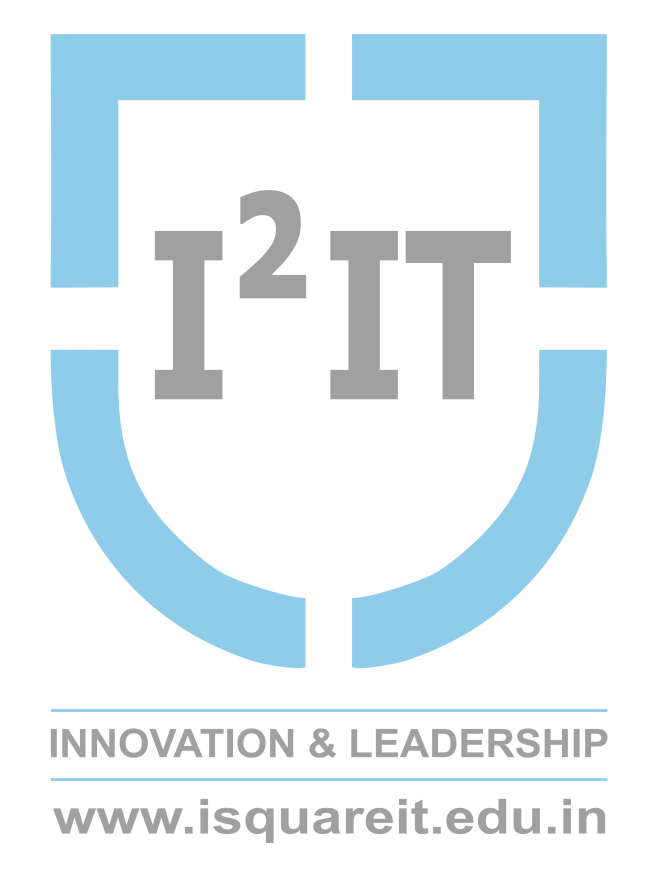 International Institute of Information Technology, I²IT, P-14, Rajiv Gandhi Infotech Park, Hinjawadi Phase 1, Pune - 411 057 
 Phone - +91 20 22933441/2/3 | Website - www.isquareit.edu.in | Email - info@isquareit.edu.in
Display Devices
Display devices are also known as output devices.
Following devices we are going to study:
Cathode ray tube (CRT)
Direct-view storage tubes (DVST)
Plasma Panels displays
Thin Film Electroluminescent Displays
Light Emitting Diode (LED)
Liquid Crystal Display (LCD)
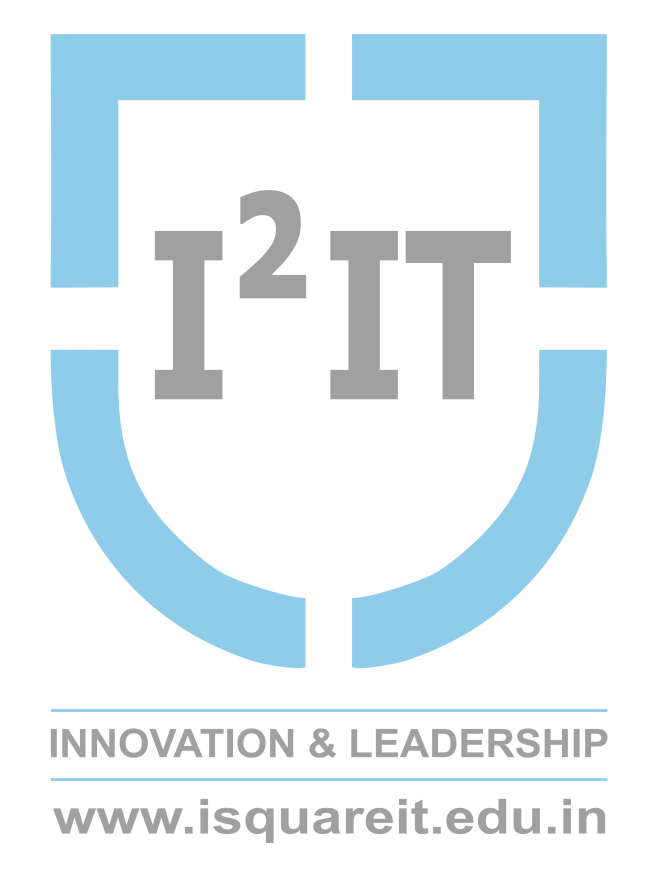 International Institute of Information Technology, I²IT, P-14, Rajiv Gandhi Infotech Park, Hinjawadi Phase 1, Pune - 411 057 
 Phone - +91 20 22933441/2/3 | Website - www.isquareit.edu.in | Email - info@isquareit.edu.in
1. Cathode-Ray-Tubes
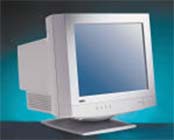 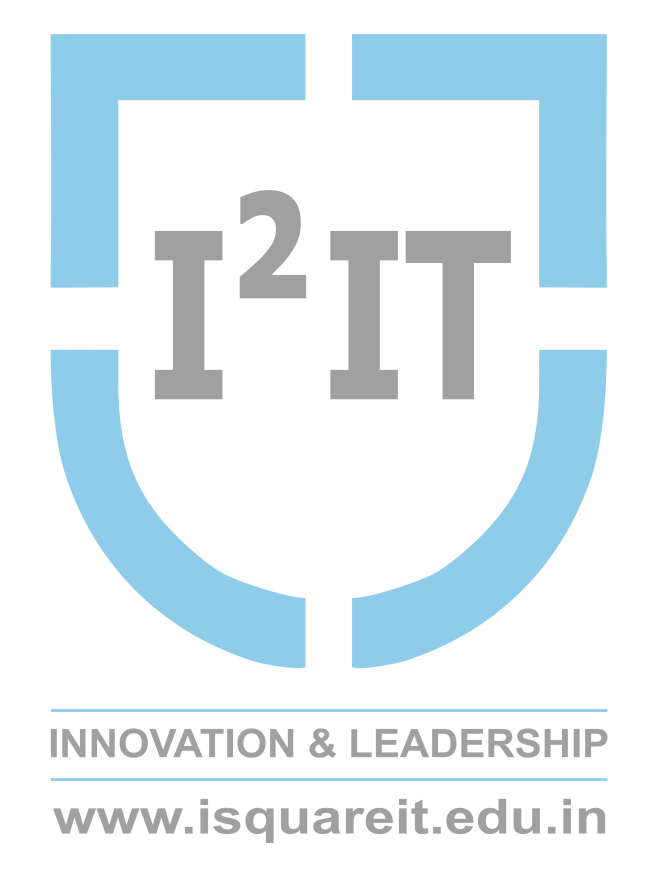 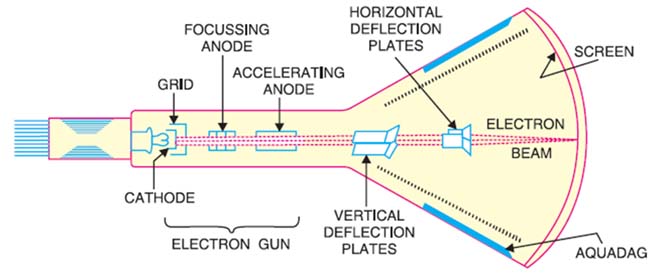 International Institute of Information Technology, I²IT, P-14, Rajiv Gandhi Infotech Park, Hinjawadi Phase 1, Pune - 411 057 
 Phone - +91 20 22933441/2/3 | Website - www.isquareit.edu.in | Email - info@isquareit.edu.in
Horizontal Retrace
Vertical Retrace
OFF
ON
Contd.
There are two techniques used for producing images on the CRT screen:
Vector scan/Random scan display.
Raster scan display.
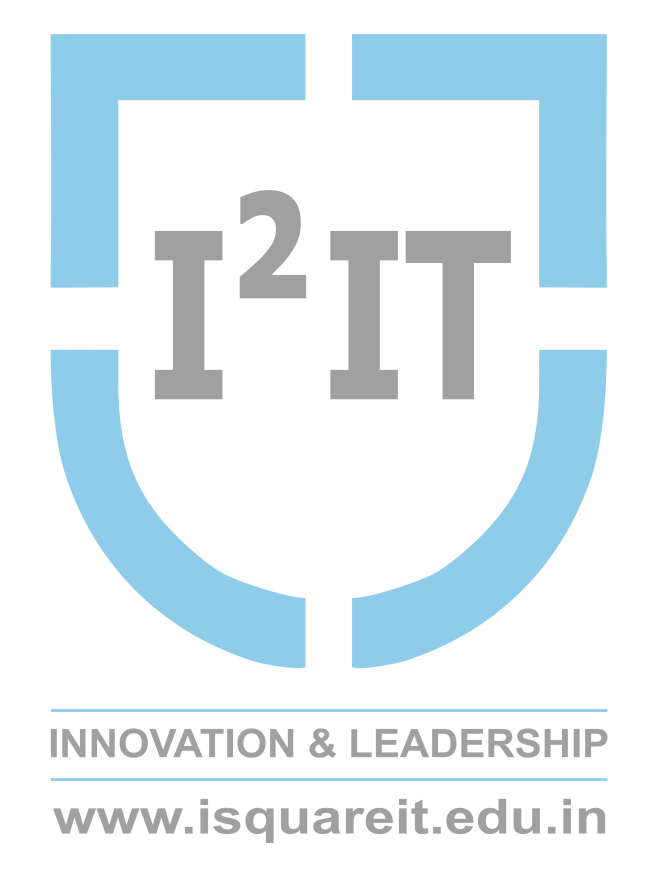 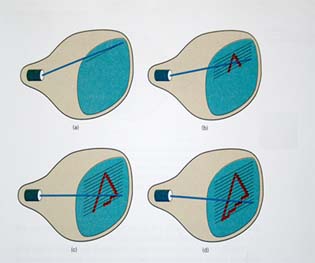 International Institute of Information Technology, I²IT, P-14, Rajiv Gandhi Infotech Park, Hinjawadi Phase 1, Pune - 411 057 
 Phone - +91 20 22933441/2/3 | Website - www.isquareit.edu.in | Email - info@isquareit.edu.in
CPU
I/O Port
Display buffer memory
(Interaction data)
(Display command)
CRT
Display controller
Keyboard
Mouse
Architecture of a Vector Display
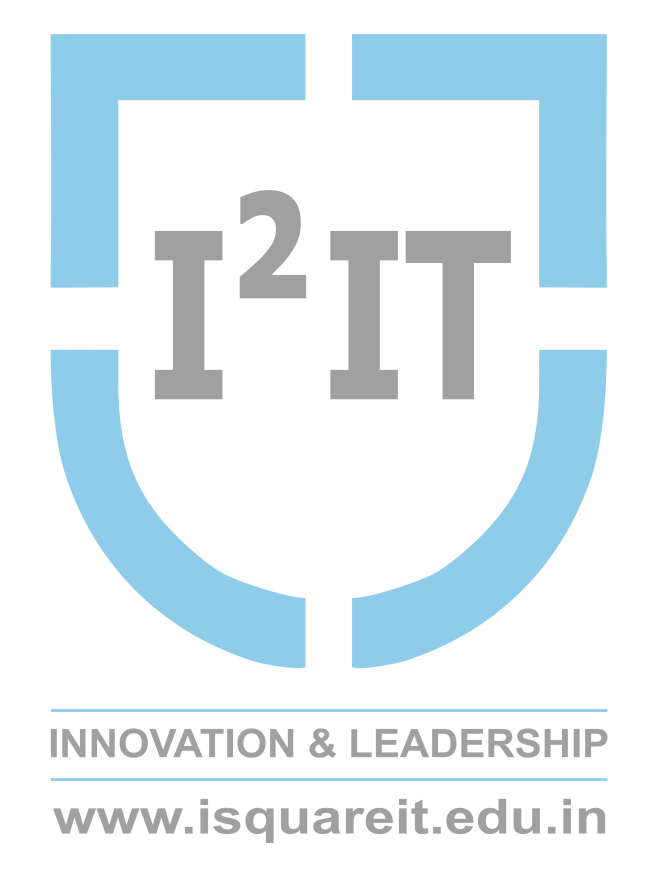 International Institute of Information Technology, I²IT, P-14, Rajiv Gandhi Infotech Park, Hinjawadi Phase 1, Pune - 411 057 
 Phone - +91 20 22933441/2/3 | Website - www.isquareit.edu.in | Email - info@isquareit.edu.in
CPU
I/O Port
(Interaction data)
(Display command)
Keyboard
Display controller
Mouse
CRT
00000000000000000000001111100000000000000010000000000000000100000000000000001000000000
T
Video controller
Refresh buffer
Architecture of a Raster Display
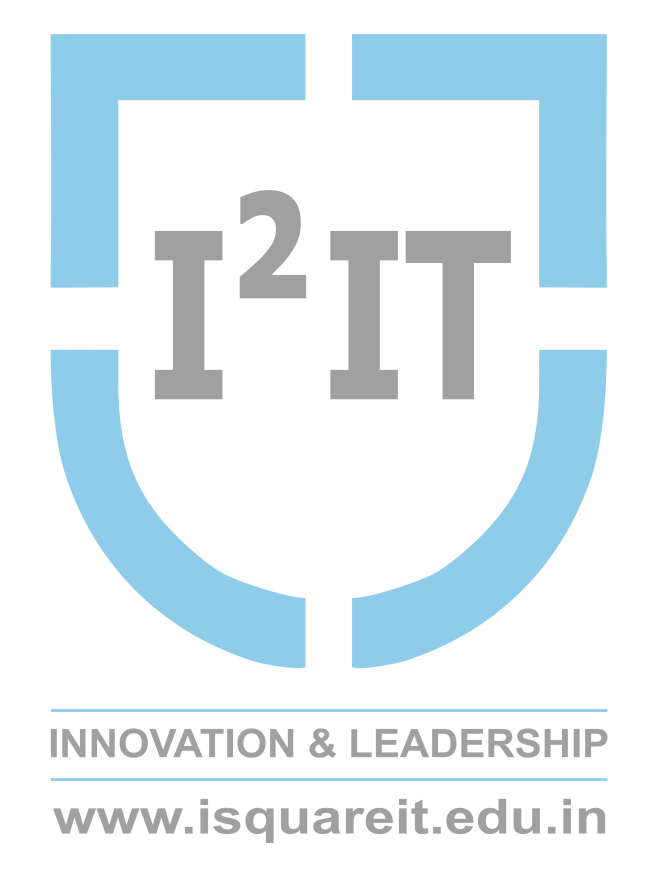 International Institute of Information Technology, I²IT, P-14, Rajiv Gandhi Infotech Park, Hinjawadi Phase 1, Pune - 411 057 
 Phone - +91 20 22933441/2/3 | Website - www.isquareit.edu.in | Email - info@isquareit.edu.in
Random Scan v/s Raster Scan
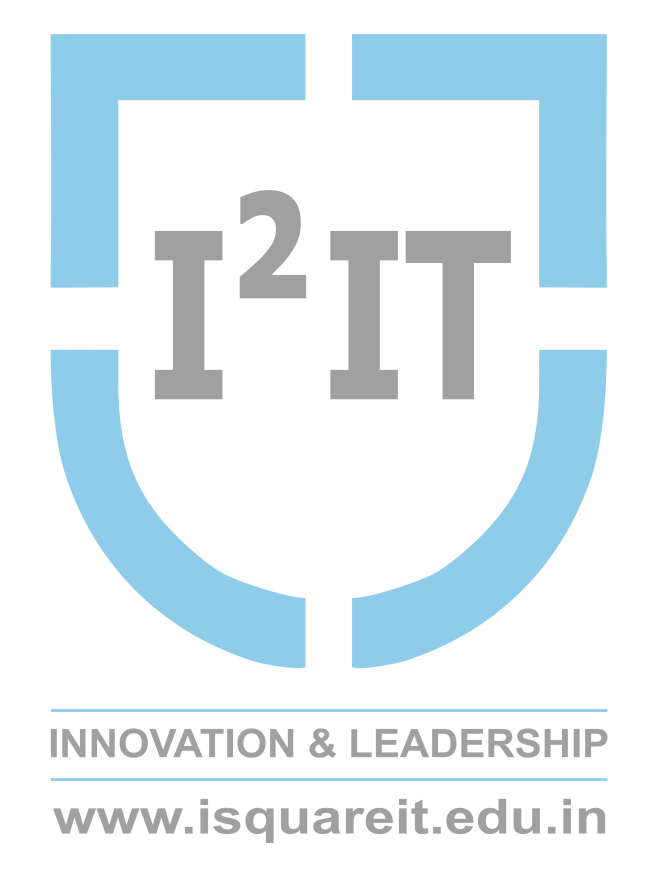 International Institute of Information Technology, I²IT, P-14, Rajiv Gandhi Infotech Park, Hinjawadi Phase 1, Pune - 411 057 
 Phone - +91 20 22933441/2/3 | Website - www.isquareit.edu.in | Email - info@isquareit.edu.in
Random Scan v/s Raster Scan
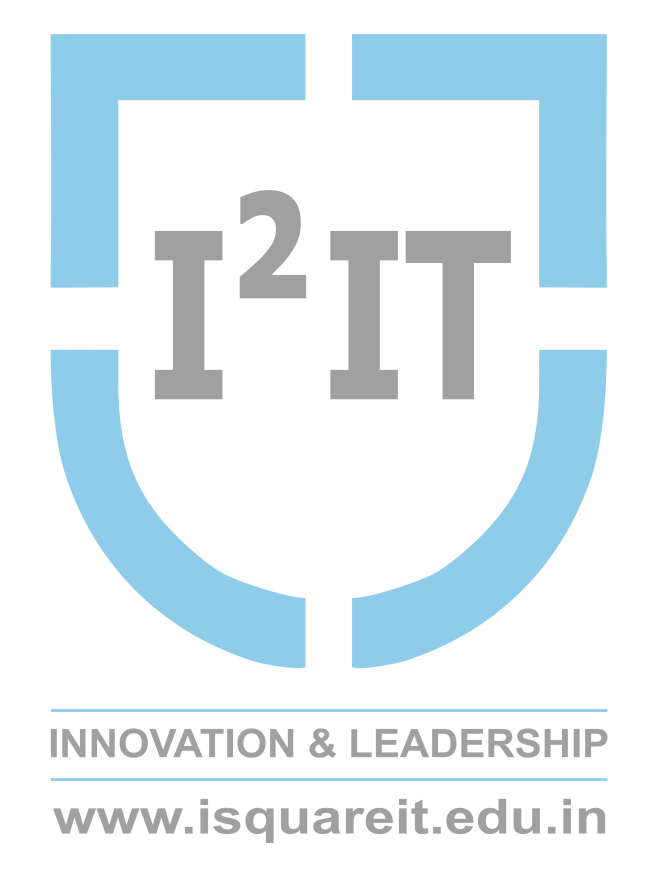 International Institute of Information Technology, I²IT, P-14, Rajiv Gandhi Infotech Park, Hinjawadi Phase 1, Pune - 411 057 
 Phone - +91 20 22933441/2/3 | Website - www.isquareit.edu.in | Email - info@isquareit.edu.in
Color CRT Monitors
There are two basic techniques for color display:
Beam-penetration technique
Shadow-mask technique
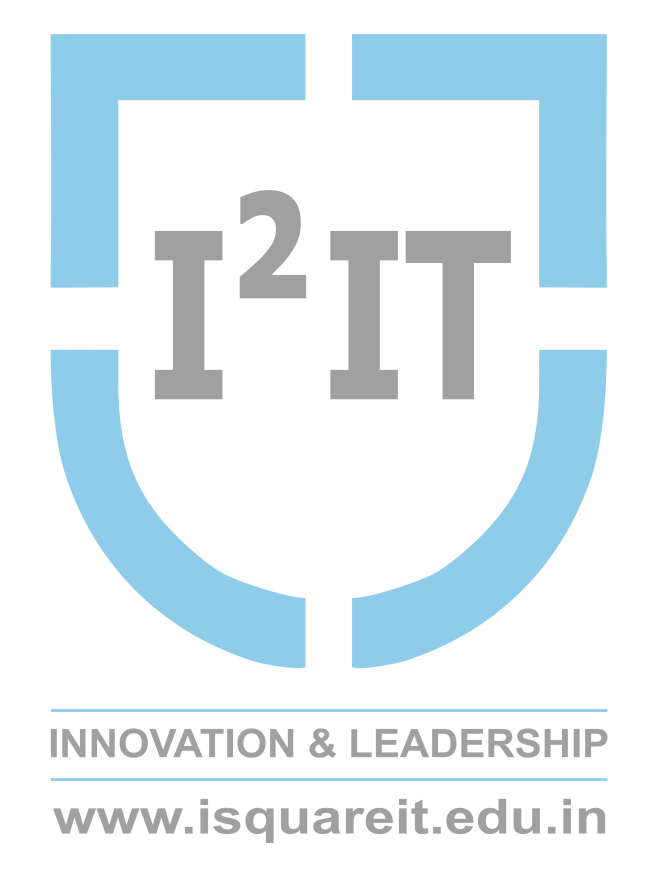 International Institute of Information Technology, I²IT, P-14, Rajiv Gandhi Infotech Park, Hinjawadi Phase 1, Pune - 411 057 
 Phone - +91 20 22933441/2/3 | Website - www.isquareit.edu.in | Email - info@isquareit.edu.in
Beam-Penetration Technique
In this technique screen is coated with two colours. Outer layer with green and inner layer with red.
Slow speed electron beam strike on red layer and produce red colour. 
Intermediate speed electron beam strike on red and green layer and produce two colour orange and yellow.
High speed electron beam penetrate red and strike on yellow layer and produce yellow colour.
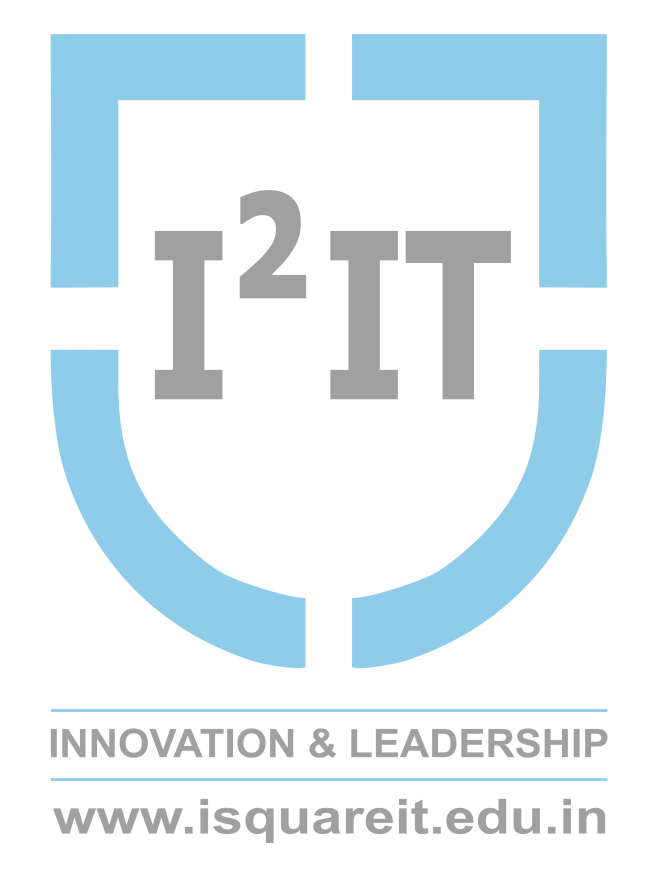 International Institute of Information Technology, I²IT, P-14, Rajiv Gandhi Infotech Park, Hinjawadi Phase 1, Pune - 411 057 
 Phone - +91 20 22933441/2/3 | Website - www.isquareit.edu.in | Email - info@isquareit.edu.in
Contd.
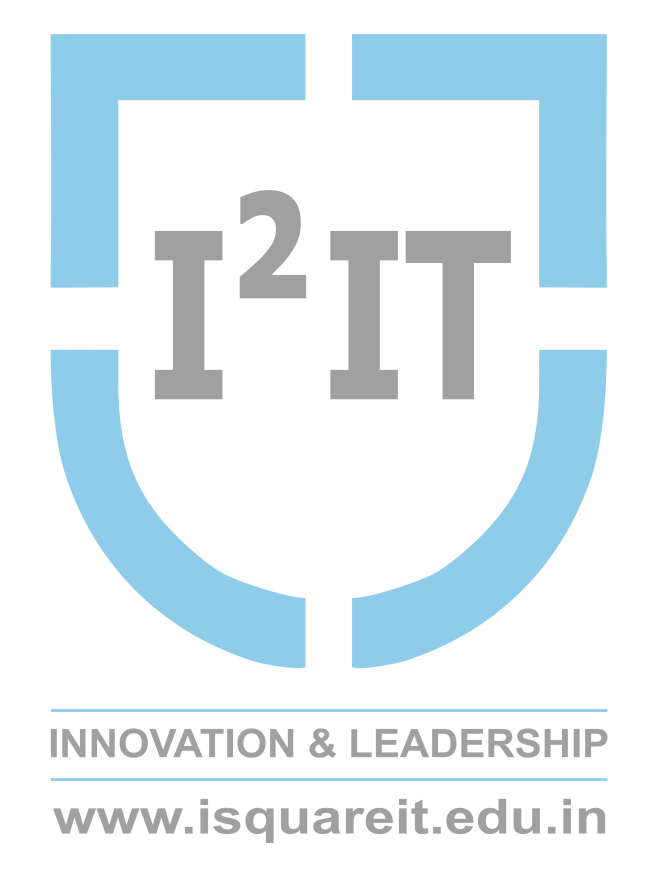 Slow Speed Electron Beam
Intermediate Speed Electron Beam
High Speed Electron Beam
International Institute of Information Technology, I²IT, P-14, Rajiv Gandhi Infotech Park, Hinjawadi Phase 1, Pune - 411 057 
 Phone - +91 20 22933441/2/3 | Website - www.isquareit.edu.in | Email - info@isquareit.edu.in
Shadow-Mask Technique
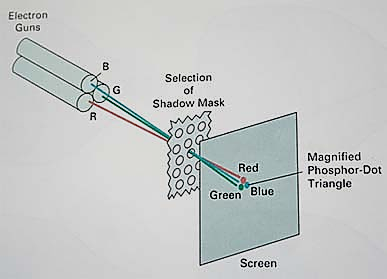 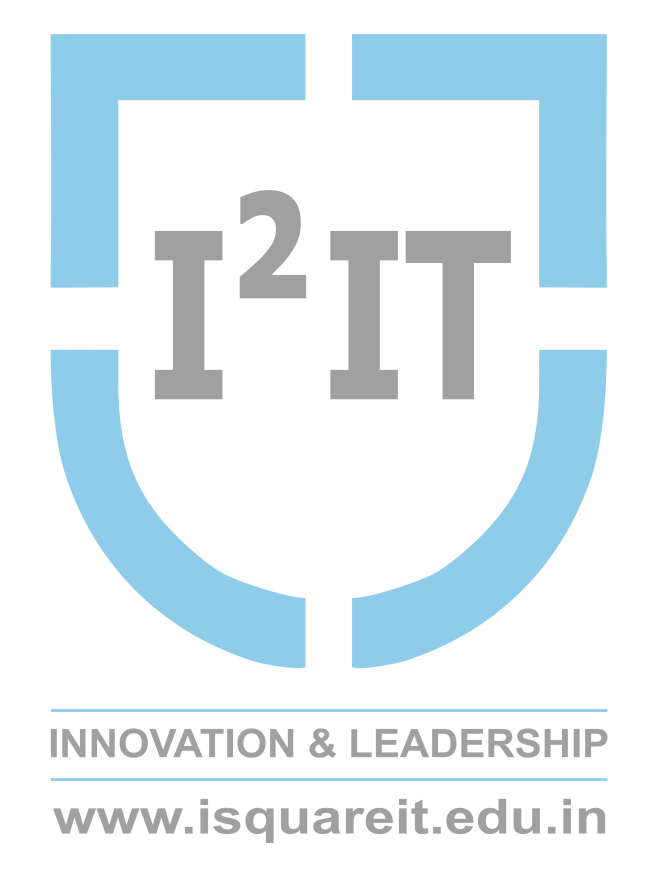 International Institute of Information Technology, I²IT, P-14, Rajiv Gandhi Infotech Park, Hinjawadi Phase 1, Pune - 411 057 
 Phone - +91 20 22933441/2/3 | Website - www.isquareit.edu.in | Email - info@isquareit.edu.in